Unit Rates with Fractions
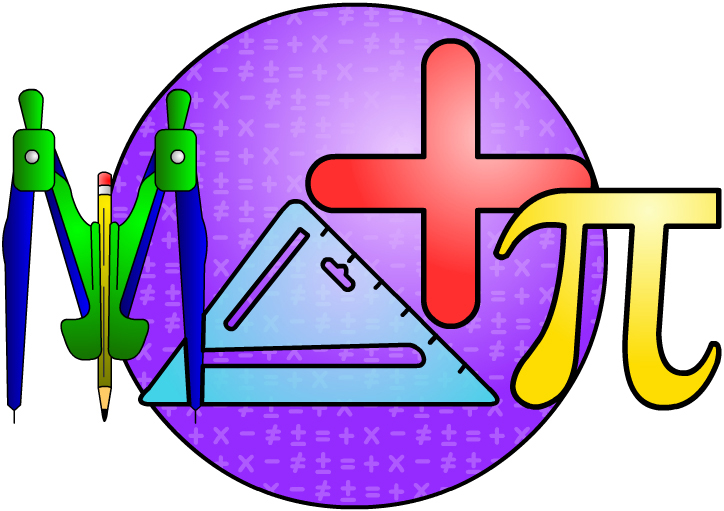 TeacherTwins©2014
Warm Up
1). What is the ratio of any pink 
shape to any purple shape?
2). What is the ratio of green 
squares to pink squares?
3). What is the ratio of 
pink squares to all circles?
5 to 2 or 5/2 or 5:2
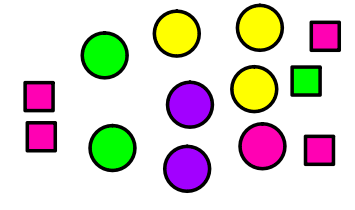 1 to 4 or ¼ or  1:4
4 to 8 or 4/8 or 4:8
1 to 2 or ½  or 1:2
4). A faucet leaks 668 ml of water in 8 minutes. How many ml of water does the faucet leak per minute?

5). A recipe for 6 muffins calls for 360 grams of oatmeal. How many grams of oat meal are needed  for each muffin?
83.5 ml per min.
60 grams per muffin
Unit Rates with Fractions Flippable
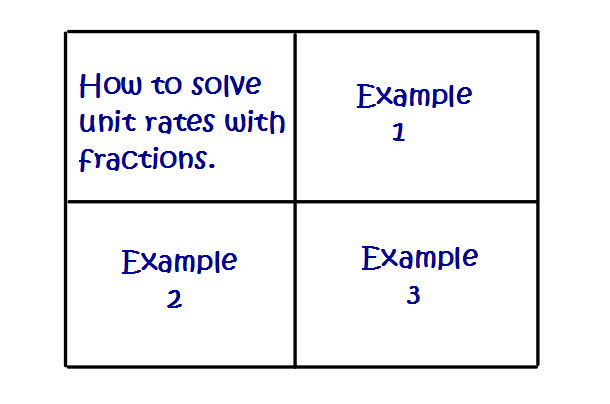 A unit rate is calculated by finding an equal ratio such that the denominator is 1.   
To find the unit rate you divide your ratio or rate (divide the numerator by the denominator). When working with fractions you do the same thing.
We are trying to find out how much pizza she will eat in one hour so we will divide pizza by hours.
Example 1:

Jacob walks ½  mile in ¼ hour. How far does he walk in one hour?
We are trying to find out how many miles he walks in one hour so we will divide miles by hours.
Example 2:

Caleb is painting his bedroom. It takes 1/3 gallon to cover 1/6 of a wall. How much paint is needed to cover the entire wall?
We are trying to find out how much paint is needed to cover one wall so we will divide the paint by walls.
Example 3:

A brownie recipe requires 1/3 cup of sugar for 1/4 batch of brownies. How much sugar is needed for a whole batch of brownies?
We are trying to find out how much sugar is needed for one batch of brownies so we will divide the sugar by the batch of brownies.
Closure